FIRST Long IslandPresented by School-Business Partnerships of Long Island, Inc.
Judges’ Room Basics
What is judges’ room really about?
Why you should be prepared for judges’ Room: just don’t wing it!
10 / 5 / 5 rule
[Speaker Notes: Allows a team to present an account of their entire season, not just a few minutes of performance on the field
Qualifies a team for the non-performance awards
Informs all members of the decision committee - a chance to showcase your gracious professionalism]
FIRST Policy on Feedback
The FIRST Tech Challenge (FTC) rules do not permit the Judges to provide feedback on an individual basis.

However, here are some helpful general tips that teams should keep in mind.
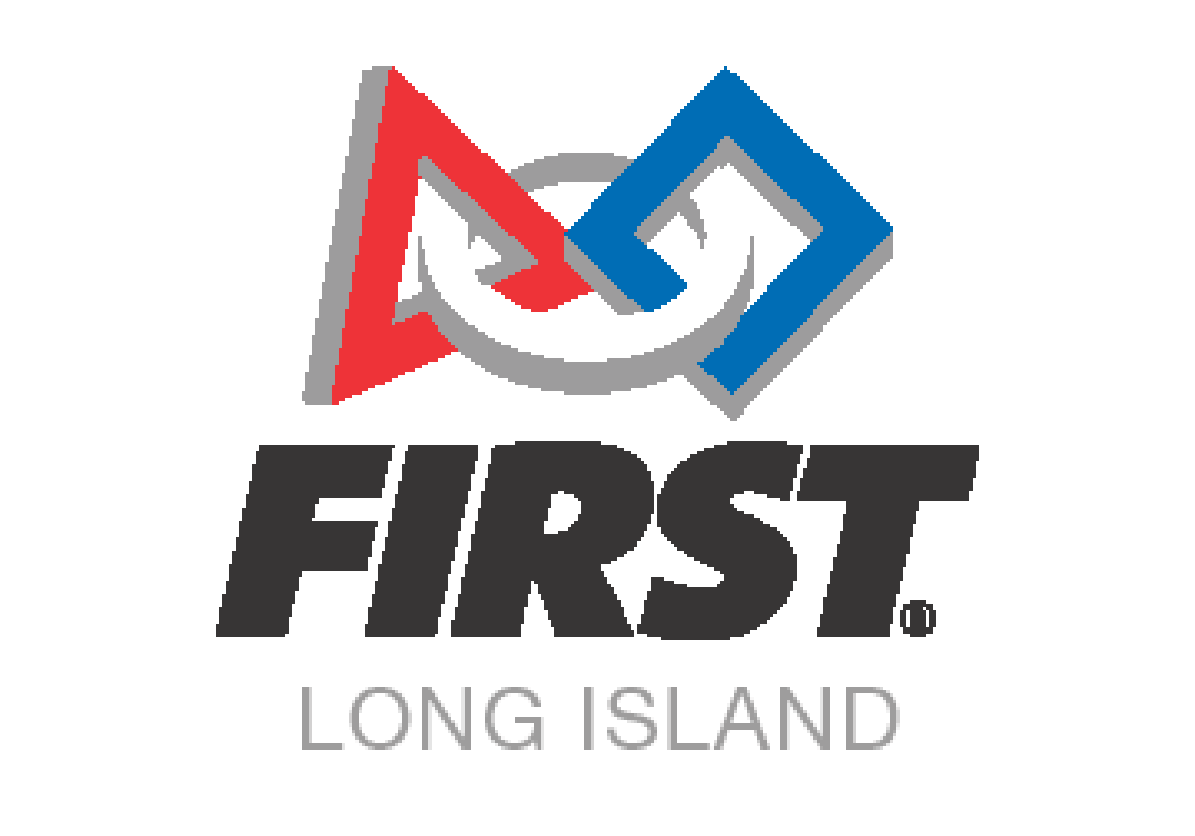 Why an Engineering Notebook?
Engineers use it to document their work.
often used to support patentS
helps others see what you did and how you got there
Almost all FTC awards require the Engineering Notebook
Engineering Notebook Resources
firstinspires.org website EN resources
Engineering Notebook Guidelines
Team Engineering Notebook Self-Reflection
Several sample Engineering Notebooks
The Mentor Manual also has a section on the EN.
Sections
Team Name and Team Number on front of EN
Summary Sheet
Engineering Section (Robot Design)
Team Section
Team Info
Outreach
Optionally (needed for some awards)
Business Plan
Strategic Plan
Sustainability
Engineering Notebook Content
Your Journey
from the formation of the team through the end of competition.
Keep it up to date, even between competitions.

Your Robot Design
the math and science behind your robot’s design.
Documenting Your Journey
This part is somewhat like a diary.
have a goal for each meeting.
Was there a particular problem that you were trying to resolve?
Tell us how you went about achieving it (even if you were not successful).
Start a new page each time you meet.
Include the date and time that your meeting took place
Keeping It Real
Document both Failures and successes
For example:
Did your team try to add sensors for a better design but couldn’t get it working?
Tell us why you wanted the sensors to begin with as well as any problems that popped up.
Documenting the Engineering
put the “Engineering” in your Engineering Notebook.
Show any equations and calculations associated with your design.
Graphs, sketches and captioned pictures are great too.
The Judges want to see the “engineering process” at work.
Strategy
Show goals
Show how design mets your goals
tradeoffs?
What worked?
what didn’t?
playing it safe or pushing the boundaries?
Programming
If it is not in your EN, it is as if it did not happen.
Describe your overall software design
anything special about your program?
Sensors? State Machine?
OK to include program listing in EN.
Commenting your code greatly helps.
Control Award Sheet
Did you fill out the Control Award sheet?
By “rule”, you can not get the Control Award without the Control Award Sheet!
Computer Aided Design (CAD)
Did you use CAD?
Show it off in your EN!.
especially important if you used PTC software.
for the PTC Award, PTC users are given a slight advantage over non-PTC users.
The Team Section
Info about the team
Short bio of the Mentor and each Team Member.
What role did each Team Member have?
Outreach Activities
List events held with the community or with other groups
what did your team do?
What was the impact?
Show pictures with captions.
Sustainability
Does your team have a plan to replace graduating members?
How do you recruit new team members?
How is your team organized and “managed”?
The Judging Process
Lots of Engineering Notebooks
But very little time
Can’t read every EN from cover to cover.
Judges use a rubric to guide them
Followed by rounds of deliberations
Self-assessment
Use the “Engineering Notebook Self-Assessment”.
Is it all in there? Is it easy to find?
Do the “skim test”.
Have someone unfamiliar with your team quickly skim through the Engineering Notebook.
Did the info you want the judges to see “jump out” at the reader or was it buried in a solid block of text somewhere?
Making It Stand Out
Summary with details
reader gets the gist
Can “drill down” if needed.
Bullet items can help in this regard.
flag key pages.
pages your team is especially proud of
pages the Judges should take a closer look at
list in the summary at the front of the notebook.
Judges’ Room Basics: Resources
FIRST FTC Resource Library

FIRST FTC Game manual Part 1 - this is where the engineering notebook requirements are!

FIRST FTC Game Manual Part 2 -- released on 9/1/17

Even more Engineering Notebook links are embedded in this document